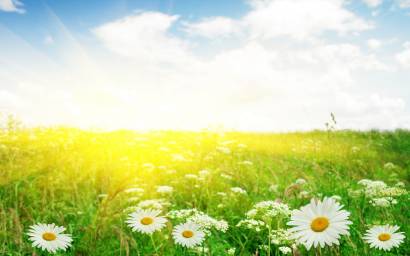 познавательно-исследовательская деятельность 
(окружающий мир)
Л е т о к нам пришло
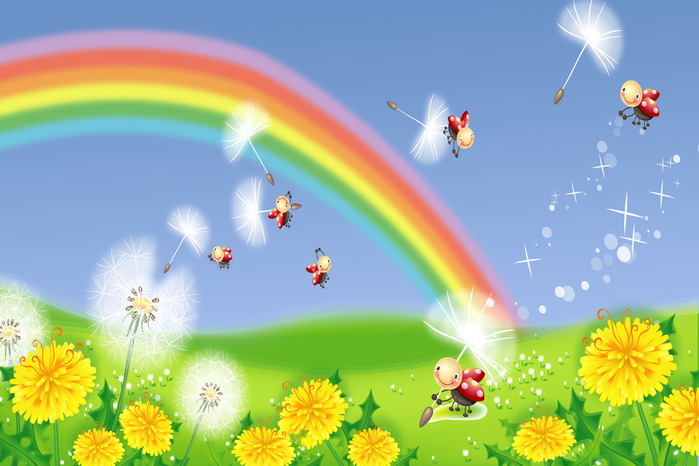 Отчего так много света?
Отчего вдруг так тепло?
Оттого, что это лето
На всё лето к нам пришло.
Оттого и каждый день
Всё длиннее, что ни день.
Ну, а ночи,
Ночь от ночи,
Всё короче и короче.
                          (И. Мазнин)
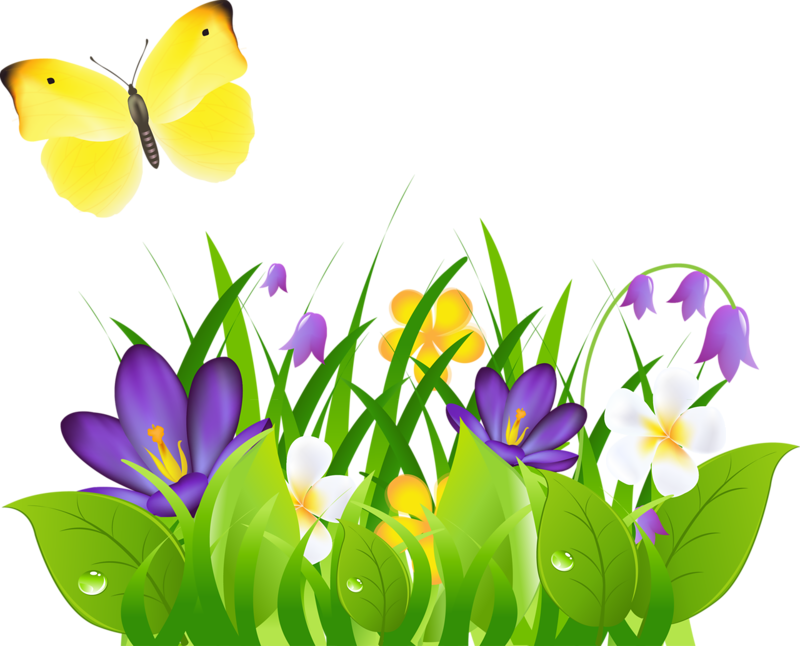 Первый месяц лета: ИЮНЬ
Пришел июнь.
"Июнь! Июнь! " -
В саду щебечут птицы.
На одуванчик только дунь -
И весь он разлетится. 
                         (С. Маршак)
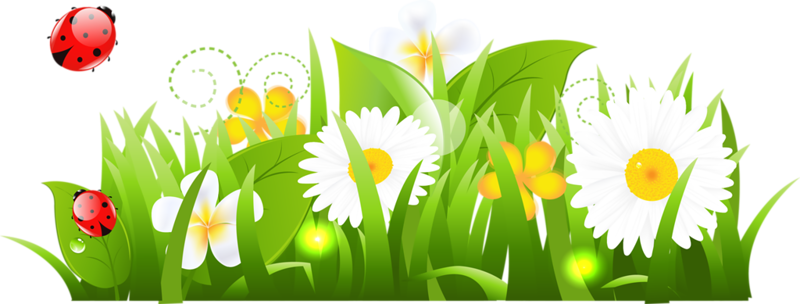 Пословицы
- В июне солнце высоко, а с утра до вечера далеко;
- В июне есть нечего, да жить весело: цветы цветут и соловьи поют
- Июнь – это самые длинные дни и самые короткие ночи, это тепло и свет; это месяц рослых трав: пестреют луга, лесные опушки.
- В начале июня на лужайках и полянках расцветают колокольчики. Колокольчики – очень вежливые цветы, даже от лёгкого дуновения ветерка цветки раскачиваются на стебельках, нежно звенят, как бы приветствую нас. Своим звоном колокольчики прославляют солнце и небо, землю и лес
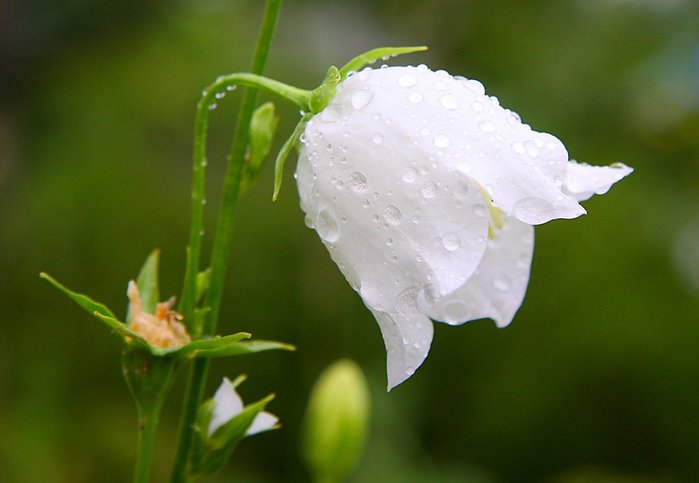 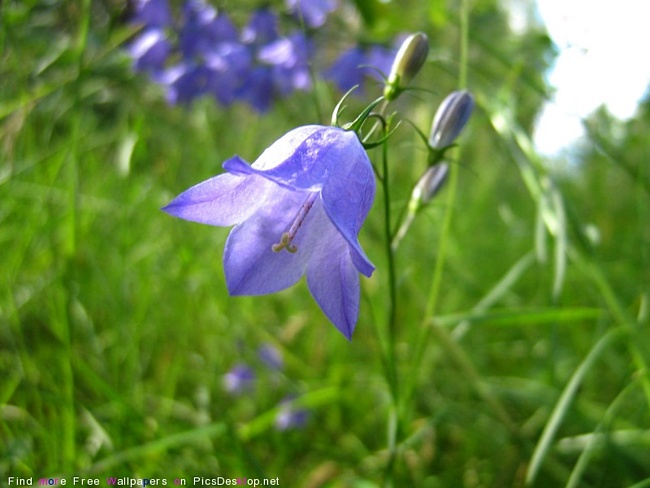 - Возле ручейков и болотинок, лесных речек и просто сыринок растёт один из самых маленьких и нежных цветов – незабудка. Говорят: «Незабудка весь мир в себе держит: в самой серединке жёлтые тычинки – солнце, а вокруг голубые лепестки – небо»
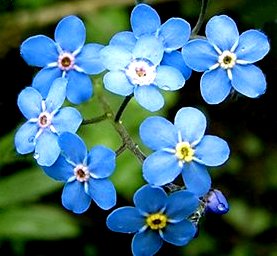 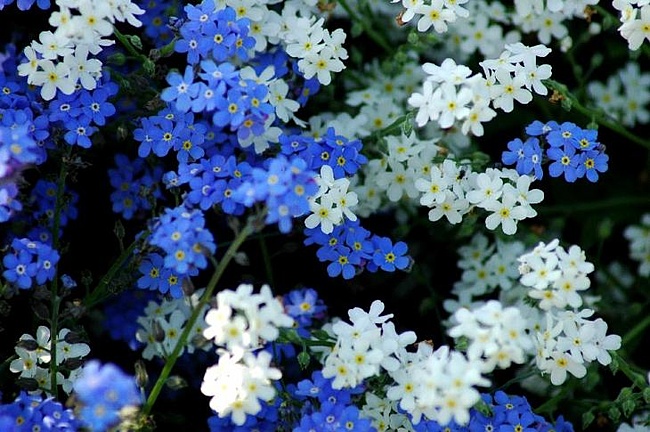 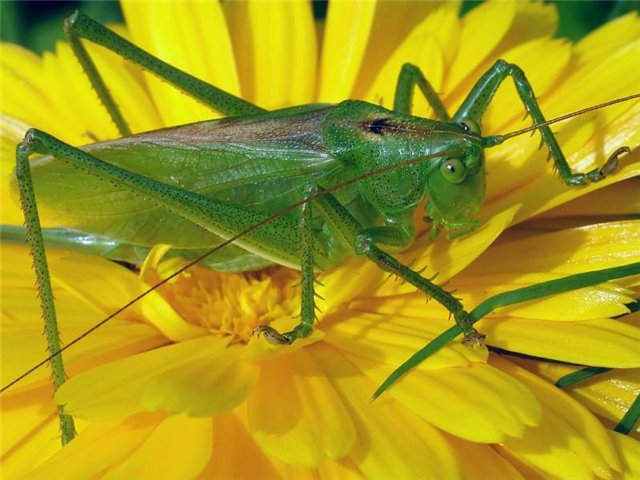 - В высоких травах стрекочут кузнечики.
-Над цветущим лугом летают пчёлы и бабочки.
В лесу много птиц, которые в июне месяце ожидают появление птенцов,
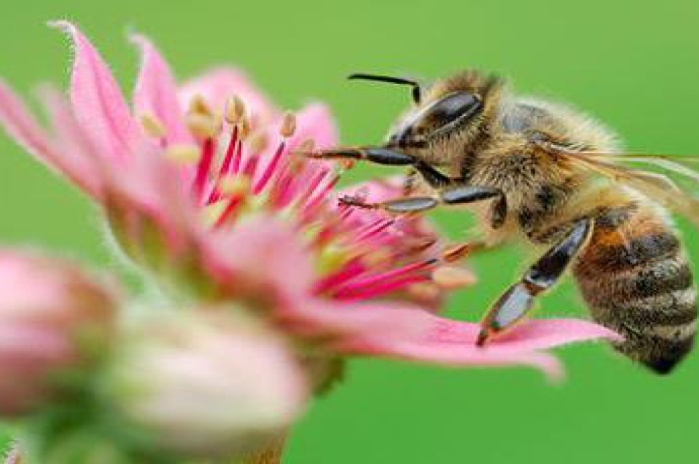 поэтому в лесу надо вести себя как можно тише, чтобы не спугнуть их с гнёзд.
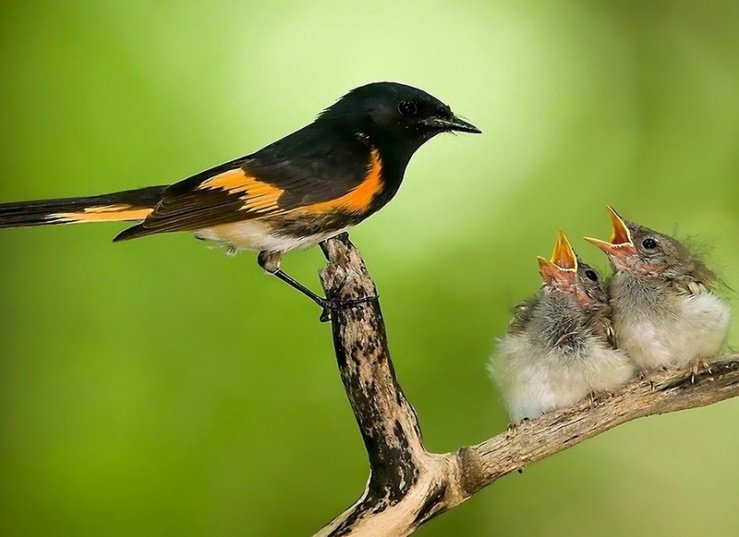 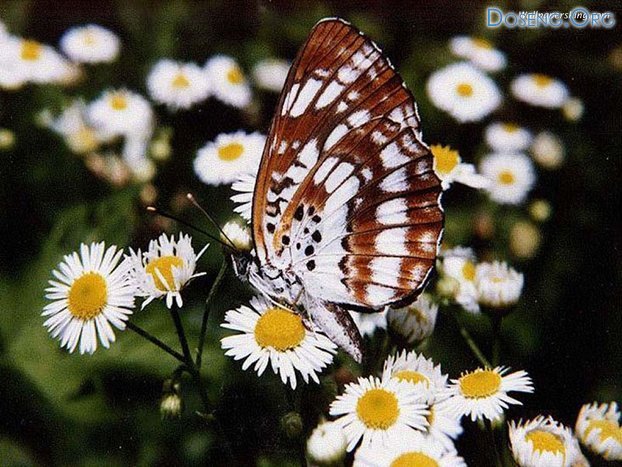 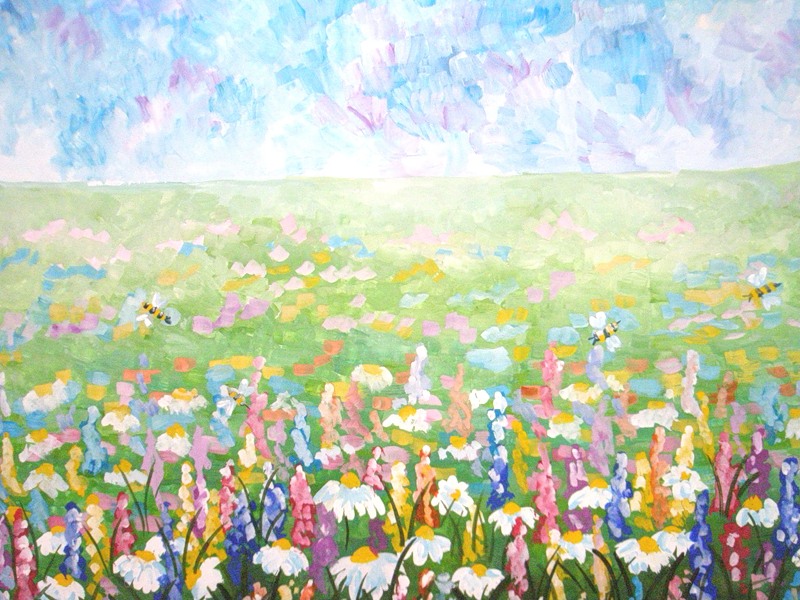 Второй месяц лета: ИЮЛЬ
Сенокос идет в июле                                  Где-то гром ворчит порой,И готов покинуть улейМолодой пчелиный рой.               С. Маршак
- Июль – грозник – это середина лета. Свет на убыли, жара на прибыли. То и дело духота разрешается грозами, по ним прозывался июль грозником. Вдруг ни с того ни с сего вздыбится тёмная туча. Сморгнёт синим веком – заблещет молния, пророкочет, приближаясь, гром.
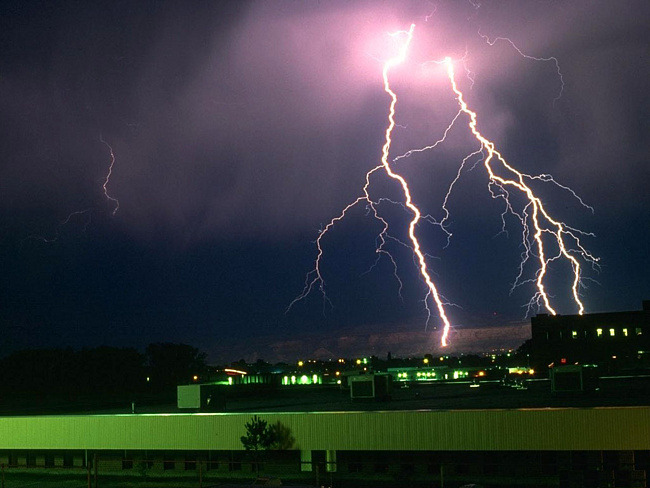 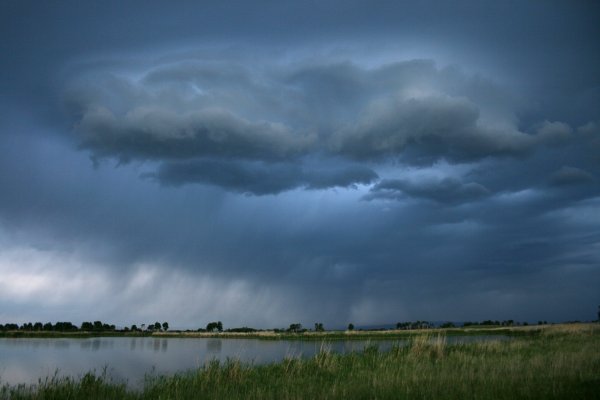 - По устным календарям, июль – макушка лета, май ему – дедушка, июнь – батюшка. Не беда, что дни начали понемногу убывать, лето ещё угостит нас и щедрым солнцем, и лесными дарами. В полях отцветают хлеба, но ещё цветёт гречиха и подсолнечник, на лугах идёт сенокос
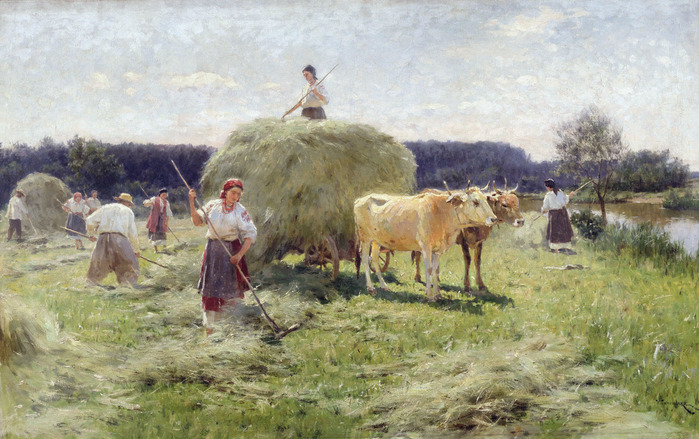 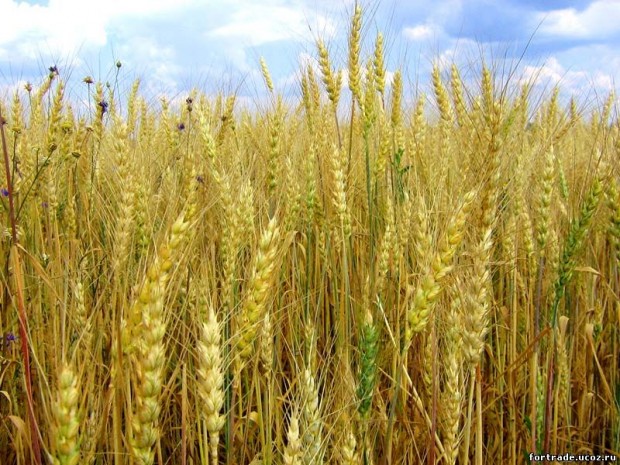 - Июль ещё называют сладкоежкой. В лесу и в саду поспевают ягоды и грибы. В садах и огородах много работы: прополка, окучивание, полив.
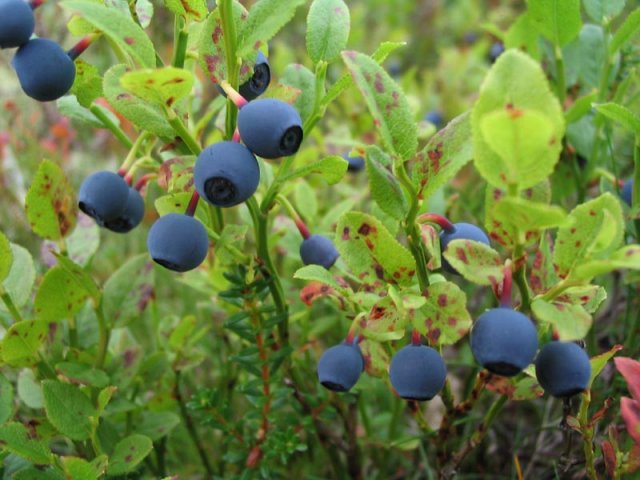 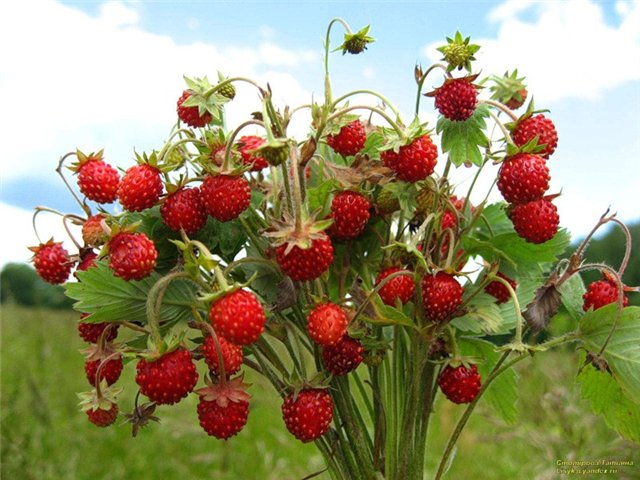 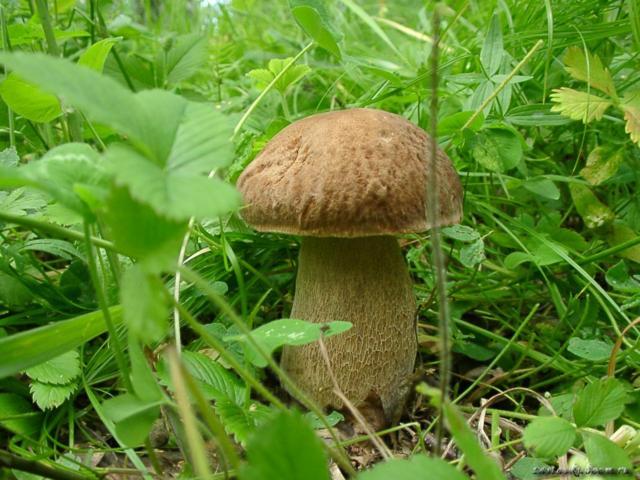 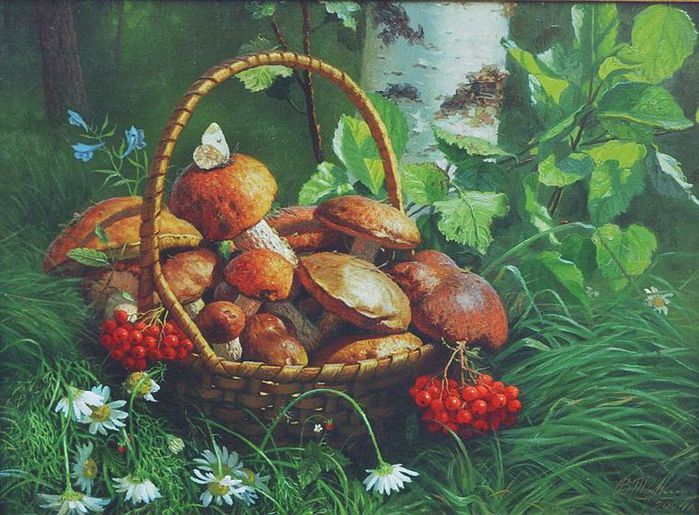 Третий месяц лета: АВГУСТ
- на зимний стол август ставит разносол;
- в августе до обеда – лето, а после обеда – осень;
Собираем в августе
Урожай плодов.
Много людям радости
После всех трудов.
Солнце над просторными
Нивами стоит.
И подсолнух зернами
Черными набит.
С. Маршак
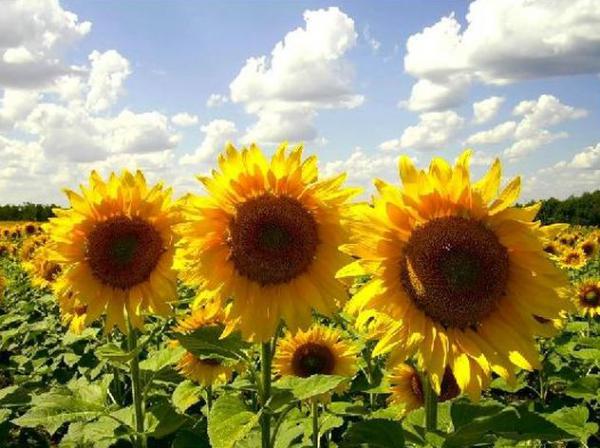 - Август – малиновое лето, его венец и закат, пора лёта семян и паутин, преддверие и предвестник золотой осени. Август вплетает берёзам в листву первые золотые пряди, раскидывает по полянам белёсые облака утренних и вечерних туманов, гонит по перелескам серебристые нити паутины, проливает первые, уже по-осеннему затяжные дожди. Но август зато и щедро распахивает свои кладовые, приглашая в лес за грибами и ягодами.
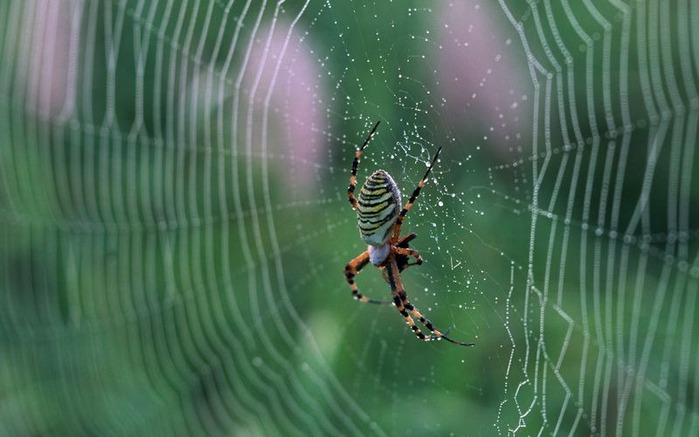 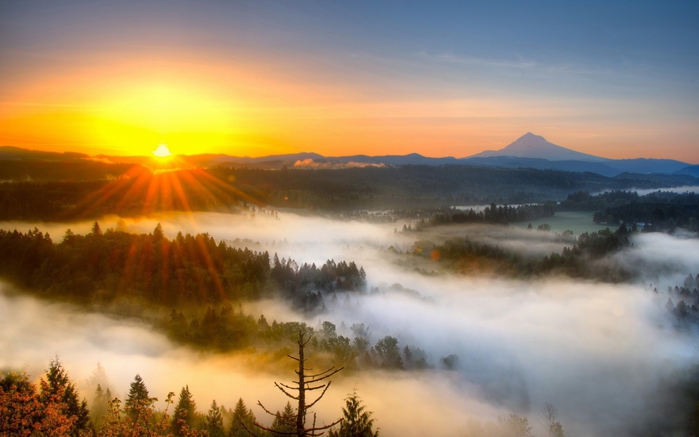 Животные начинают готовиться к зиме: белки сушат грибы, бурундуки запасают орешки в зимних кладовках. Медведь усиленно питается и накапливает жир. Готовятся к отлёту и птицы: ласточки, грачи, журавли. Вот и заканчивается лето.
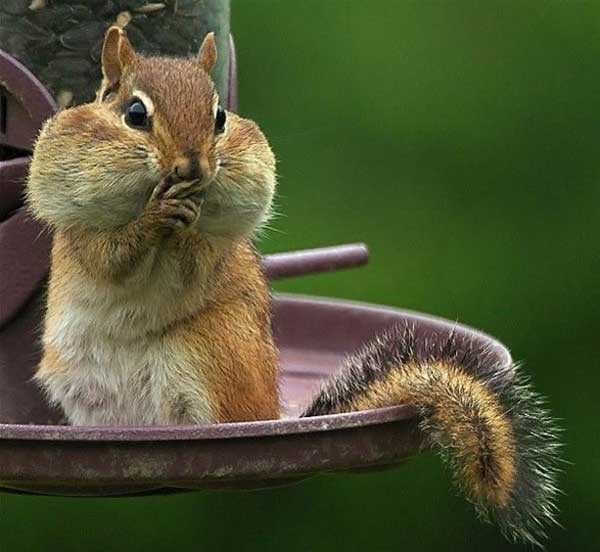 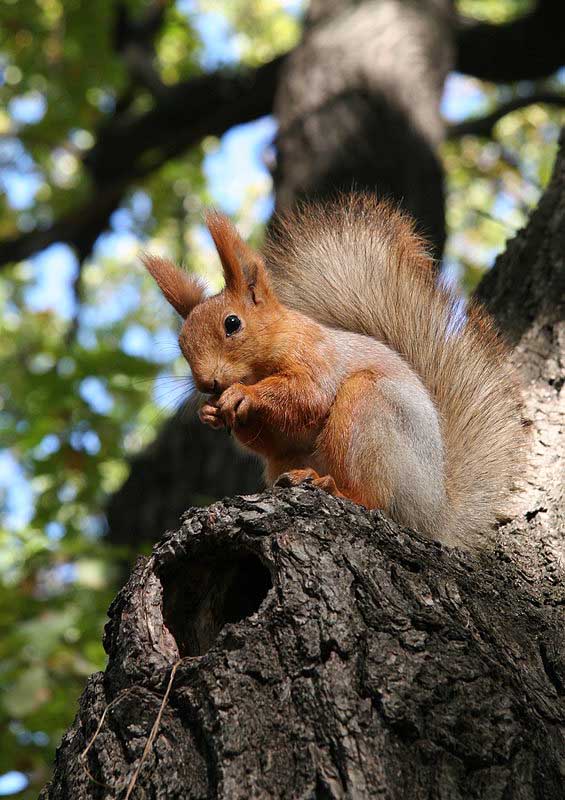 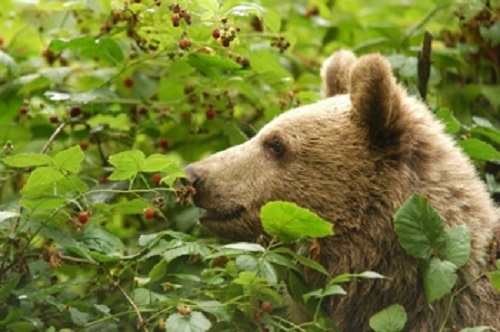